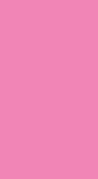 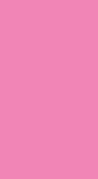 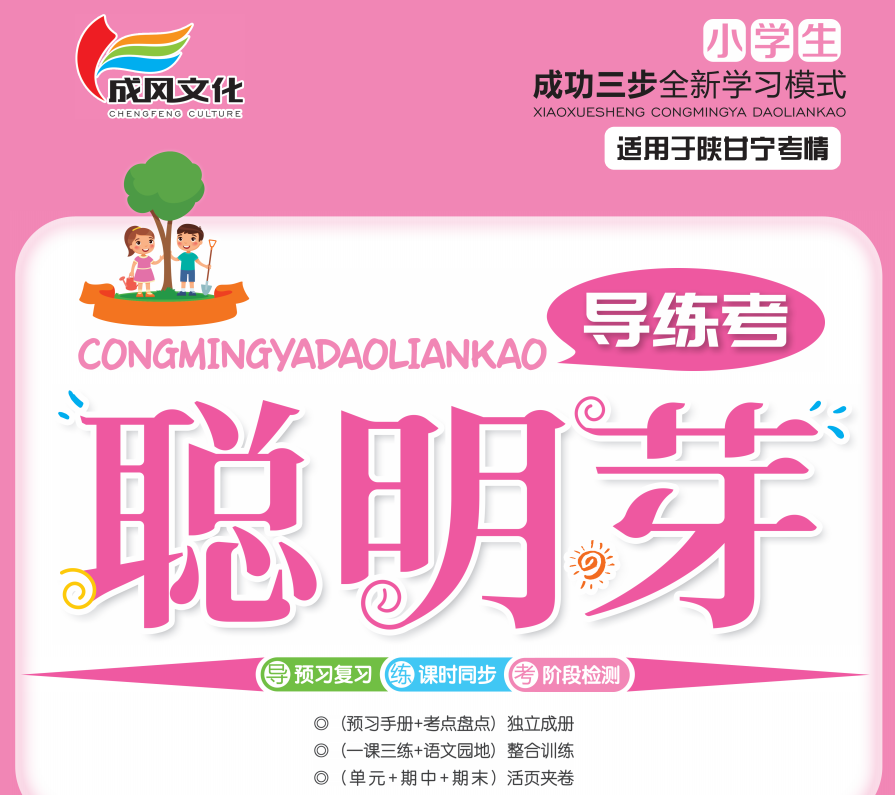 第四单元
语文园地四
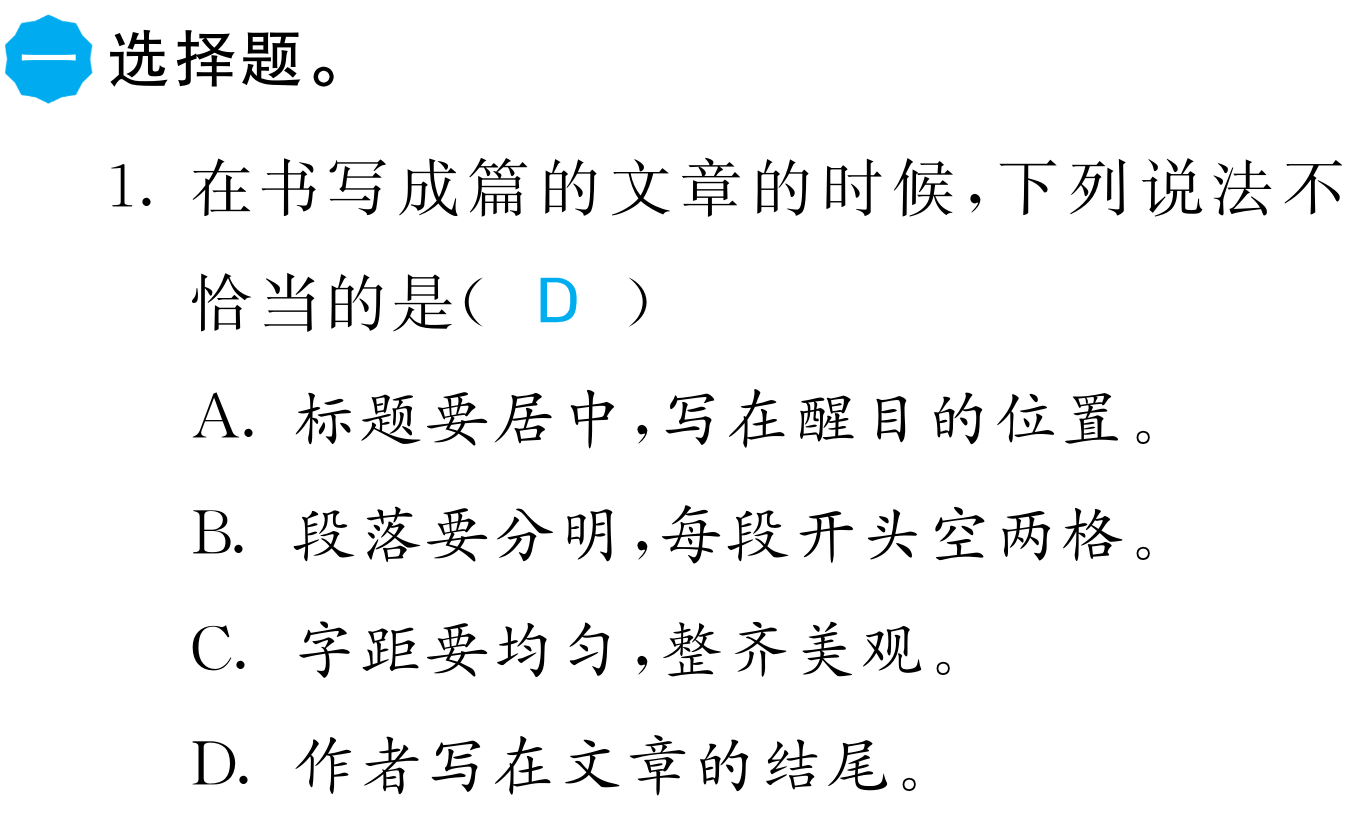 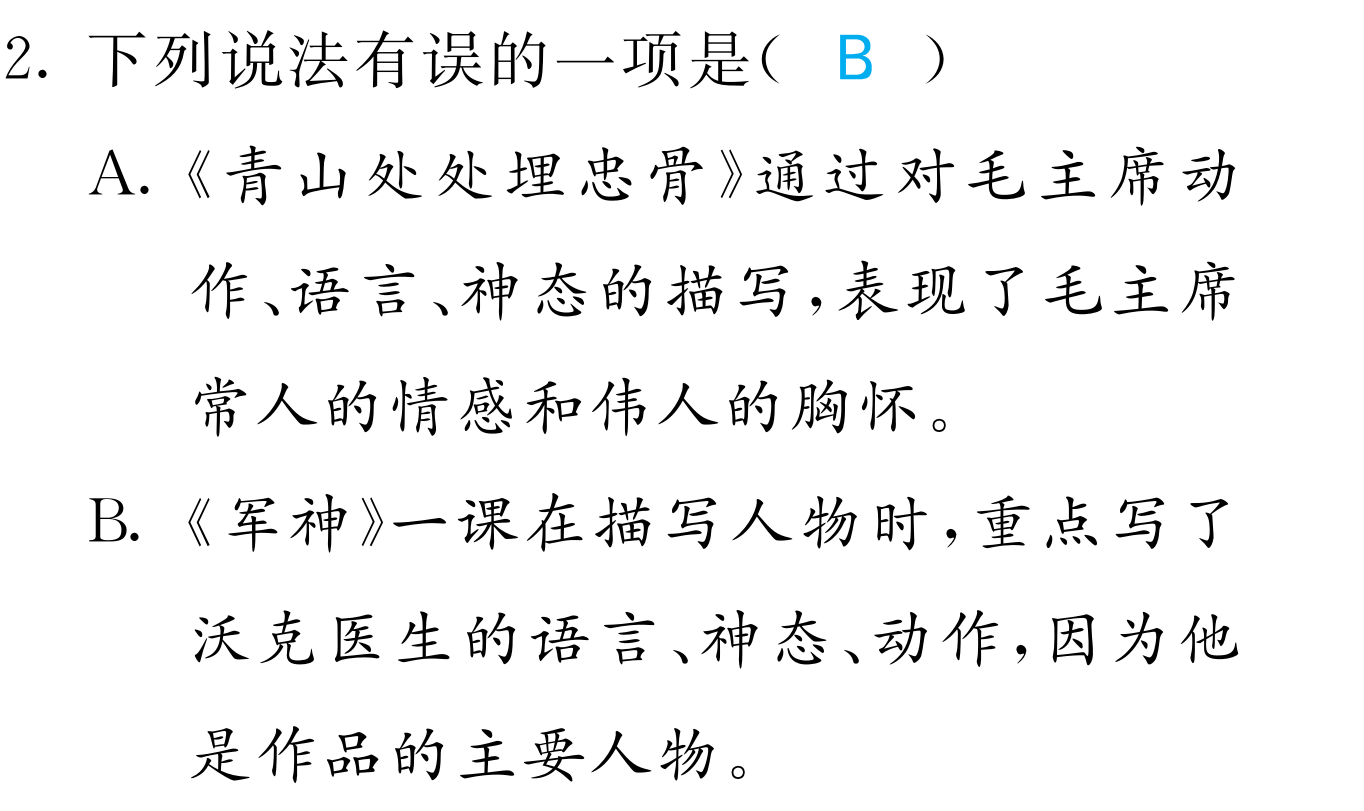 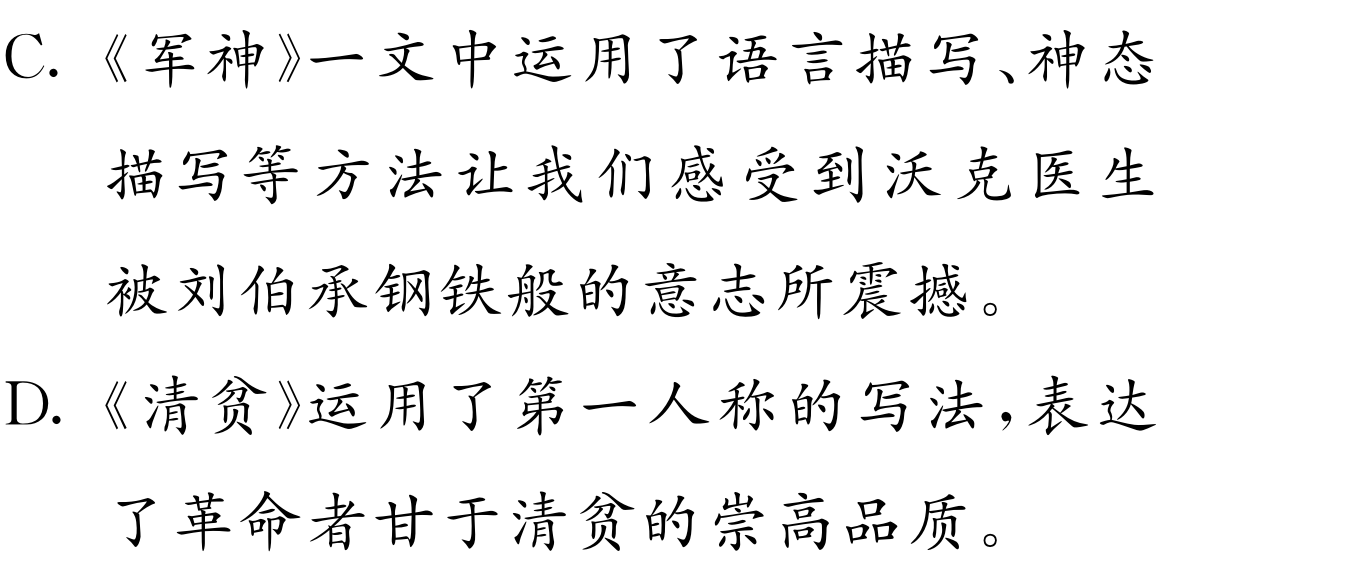 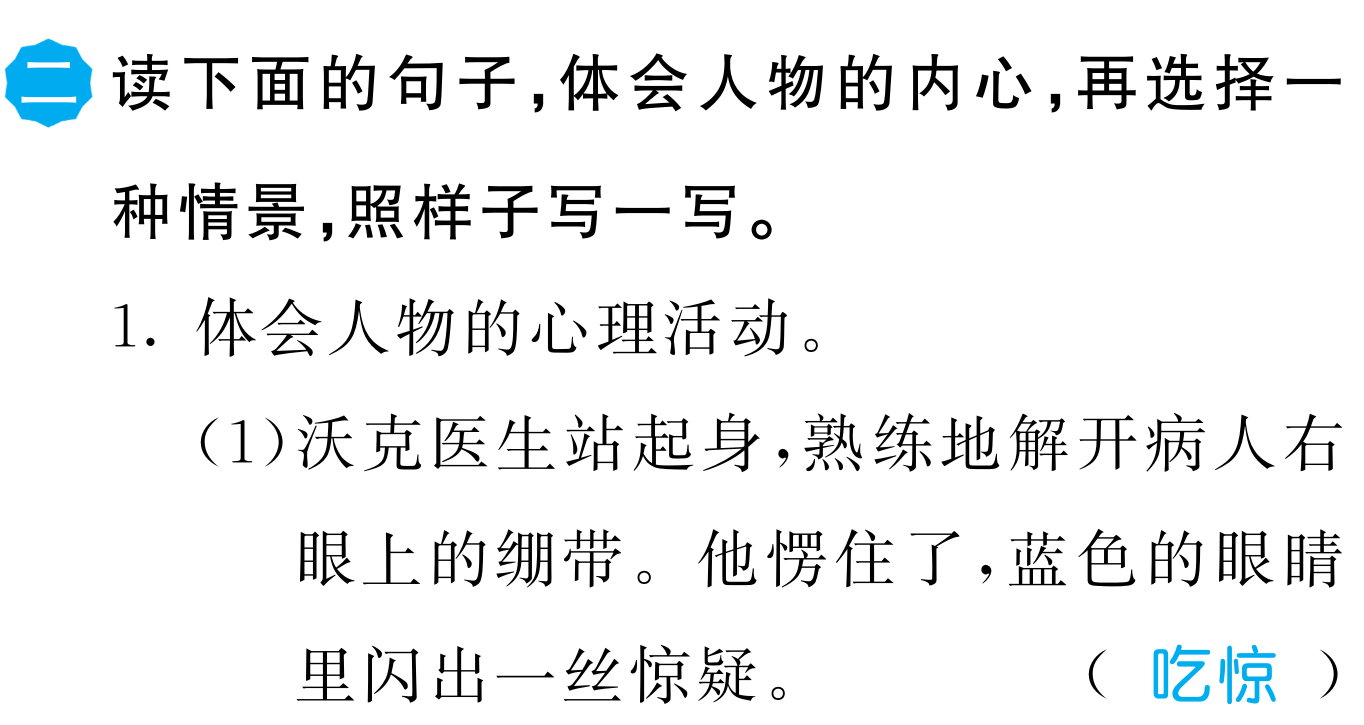 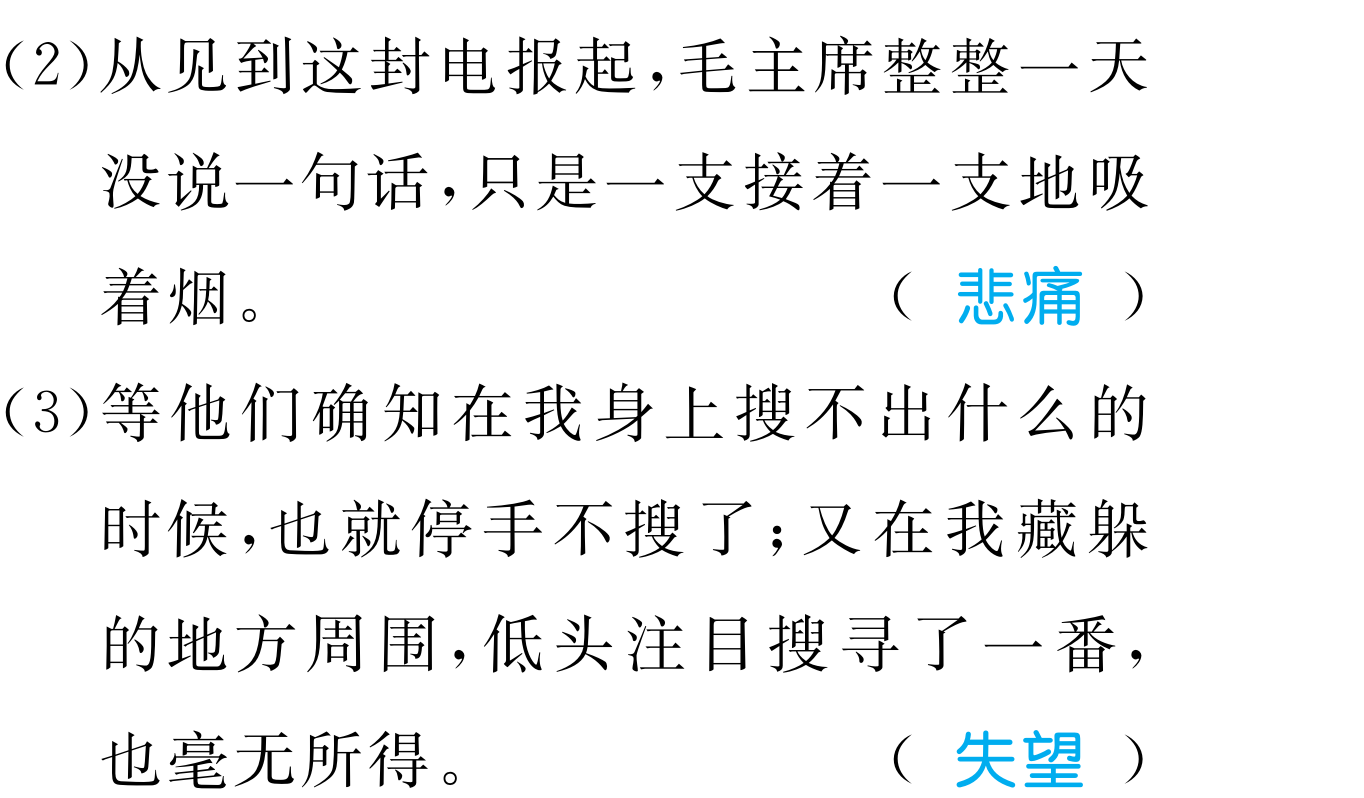 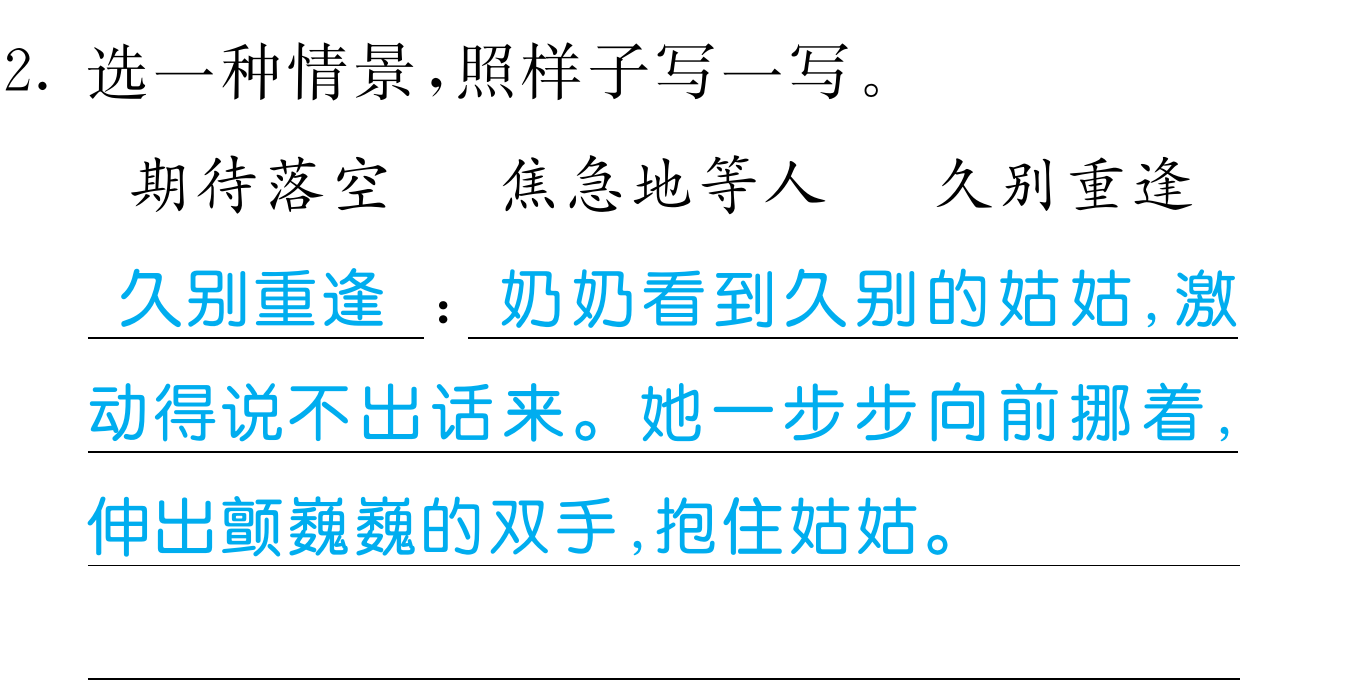 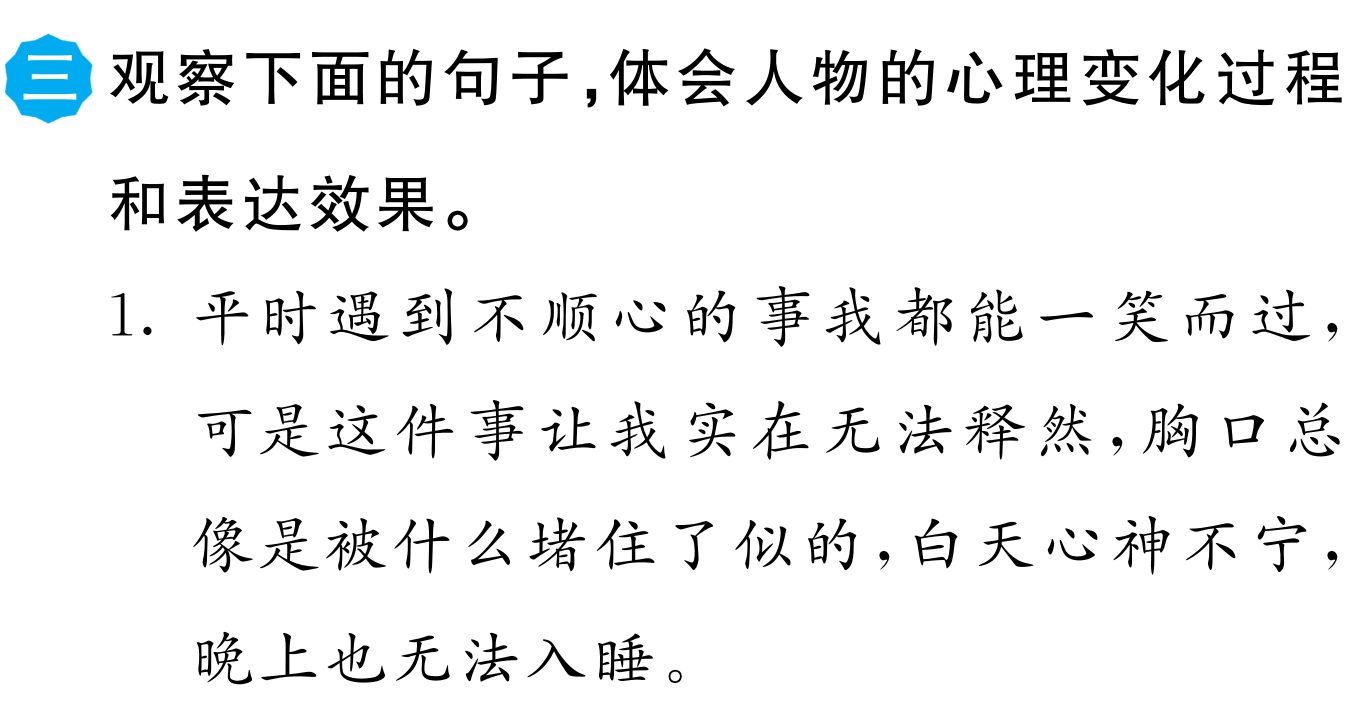 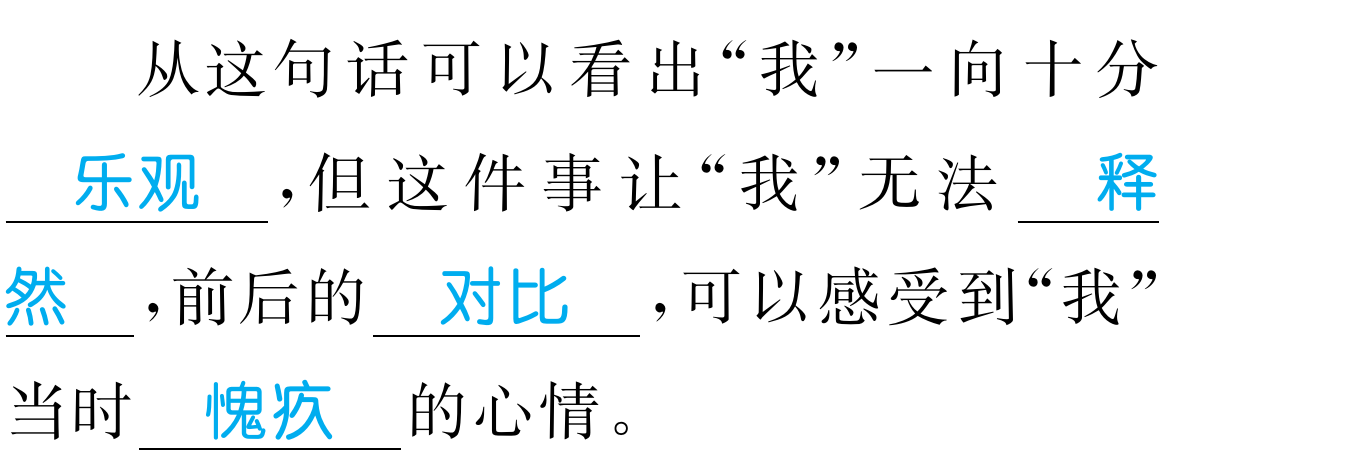 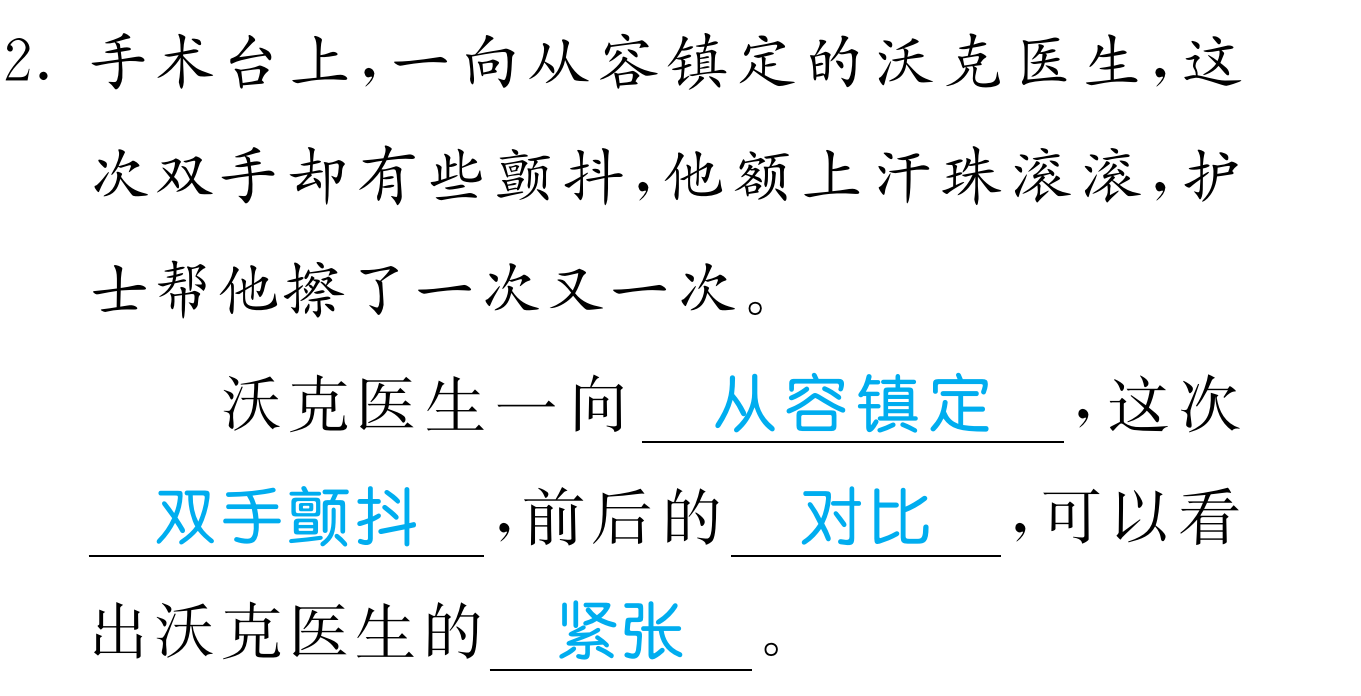 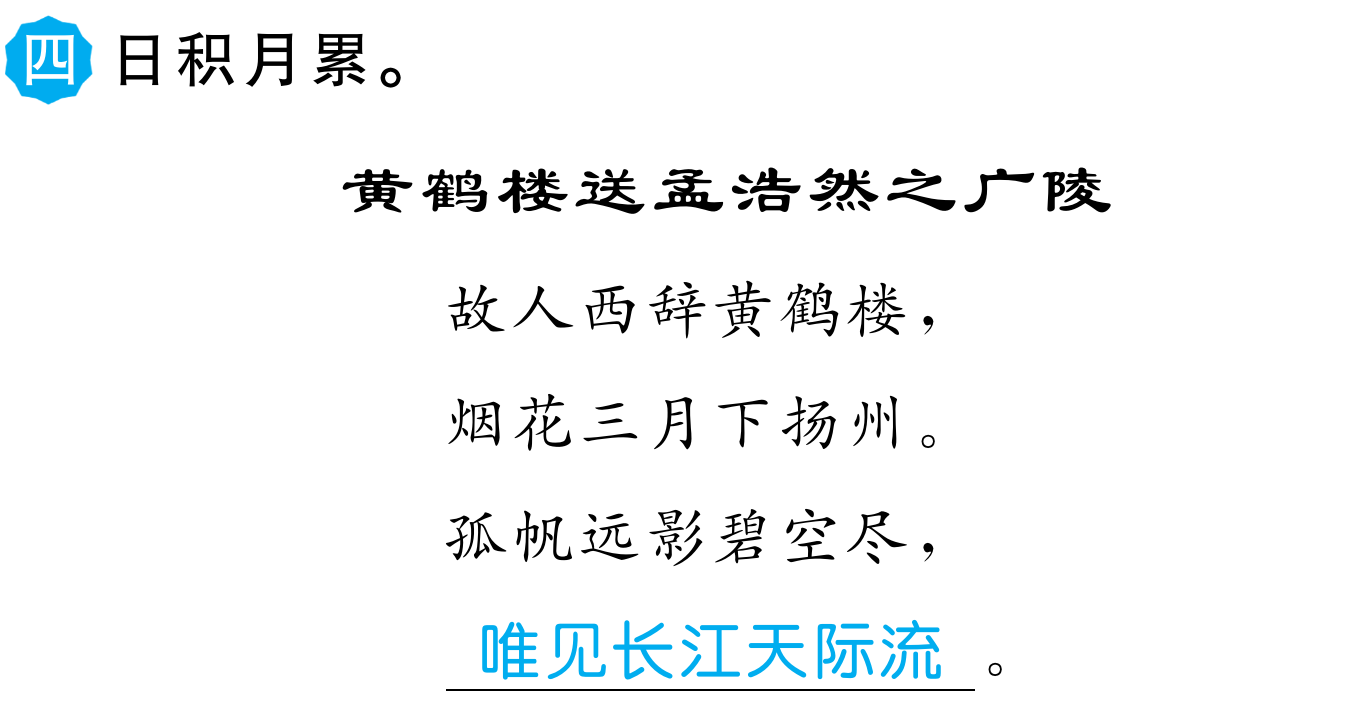 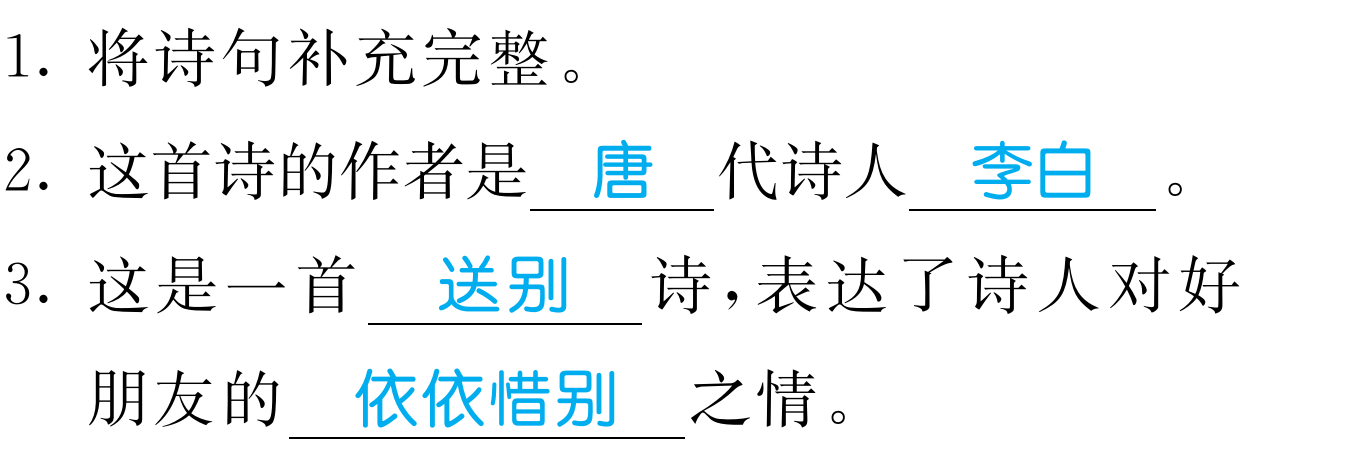 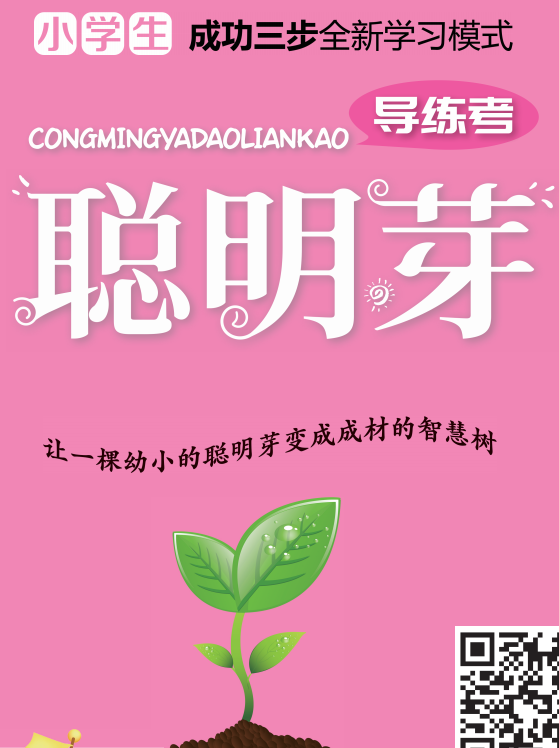 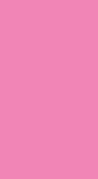 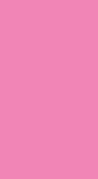 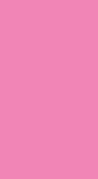 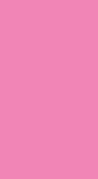